Единая система оценки качества образования Российской Федерации как многоуровневая система мониторинга
Заместитель директора по УВР Романова С.В.
ЕСОКО - единая система оценки качества образования
мониторинг знаний учащихся на разных ступенях обучения в школе
оперативное выявление и решение проблем системы образования в разрезе предметов, школ и регионов
Система оценки качества школьного образования в России в настоящее время является многоуровневой, состоящей из нескольких процедур
Организационную инфраструктуру обеспечивают
Рособрнадзор и подведомственные ему учреждения:
Федеральный институт педагогических измерений (ФИПИ), который занимается разработкой контрольных измерительных материалов для ряда оценочных процедур
Федеральный институт оценки качества образования (ФИОКО), в функции которого входит координация проведения исследований в области оценки качества образования (за исключением государственных итоговых аттестаций) как на международном, всероссийском, так и на региональном уровнях
Элементы российской единой системы оценки качества образования (ЕСОКО)
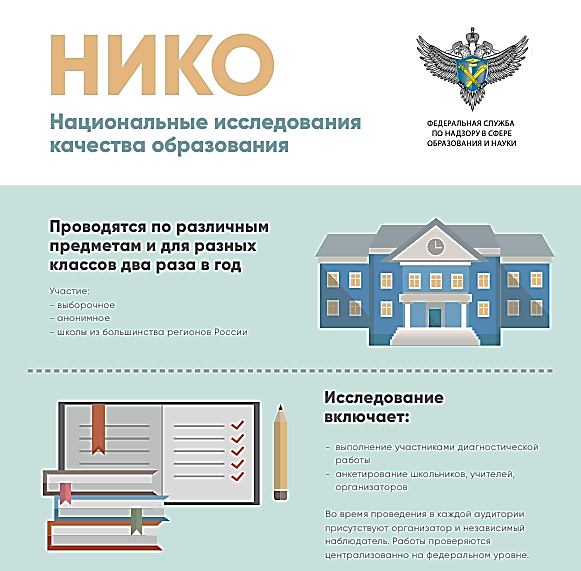 Проводятся по отдельным учебным предметам в определенных классах     2 раза в год
Формат проведения сопоставим с форматом авторитетных международных исследований качества образования
Исследование включает:
выполнение участниками диагностической работы
анкетирование участников, их учителей и организаторов
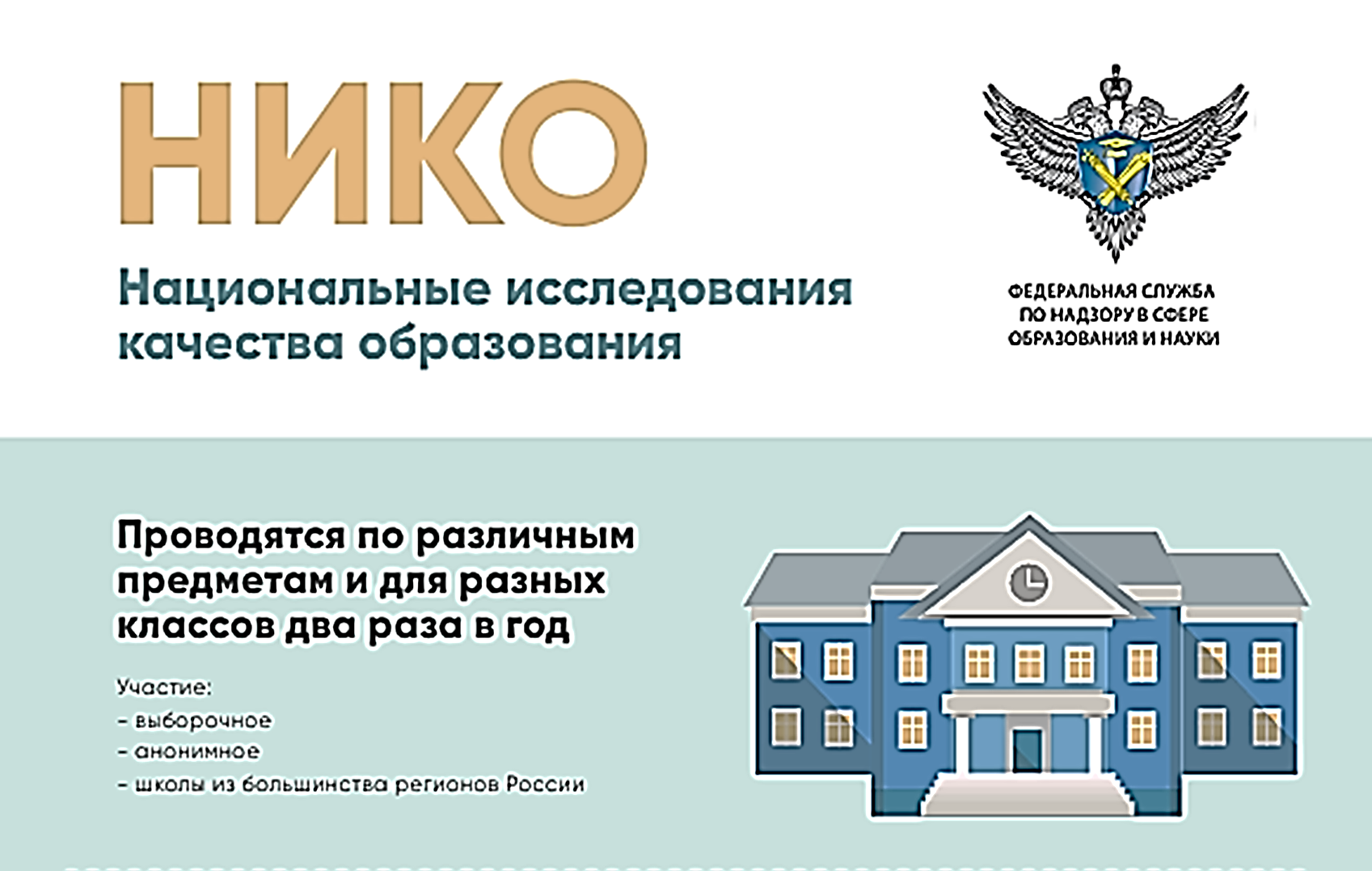 Во время проведения в аудитории присутствуют организатор и независимый наблюдатель
Работы проверяются централизованно на федеральном уровне
Не влияют на годовые отметки, перевод в следующий класс и получение аттестата!
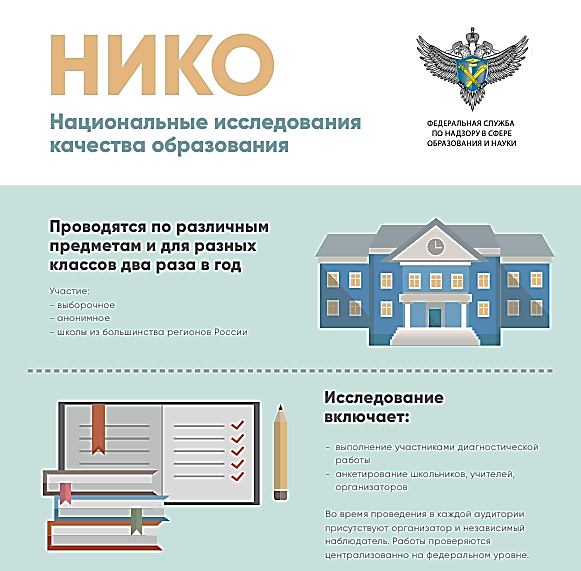 Результаты исследований используются для 
получения достоверной информации об уровне подготовки учащихся разных классов по различным предметам
совершенствования педагогического образования
совершенствования системы повышения квалификации учителей
корректировки образовательных программ (при необходимости)
Разработки региональных программ развития образования
!!! Не предусмотрено использование результатов НИКО для оценки деятельности учителей, школ, муниципальных и региональных органов управления образованием.
Календарь НИКО
https://www.eduniko.ru/
Результаты проведенных НИКО
пробелы в знаниях школьников 
необходимость уделения особого внимания основной школе
необходимость дополнительной методической поддержки сельских школ
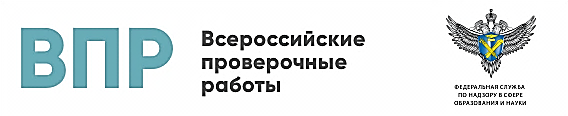 самая массовая оценочная процедура в российской системе образования
контрольные работы, которые пишут школьники в своих школах в начале учебного года и по завершении обучения в каждом классе, что позволяет отслеживать изменение уровня знаний школьников в динамике перед началом и после завершения учебного года
единое для всей страны расписание проведения,
использование заданий, разработанных на федеральном уровне в соответствии с Федеральным государственным образовательным стандартом
использование единых критериев оценивания
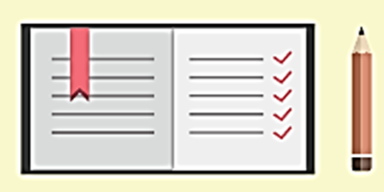 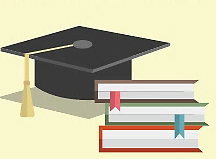 Задания ВПР
Разработаны лучшими специалистами с учетом российского и мирового опыта
Проверяют знания и умения, наиболее важные с точки зрения общего развития, использования в повседневной жизни и продолжения обучения
Не содержат заданий с выбором ответа из готовых вариантов
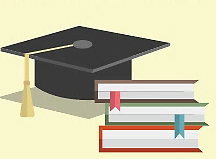 Результаты ВПР
НУЖНЫ:
для выявления пробелов в знаниях учащихся
помощи учителям и родителям для организации работы с каждым школьником
для самооценки школ
для мониторинга уровня образования в стране
Не влияют на перевод в следующий класс и получение аттестата!
Начальная школаРУССКИЙ ЯЗЫК
Начальная школаМАТЕМАТИКА
Начальная школаОКРУЖАЮЩИЙ МИР
Основная школа
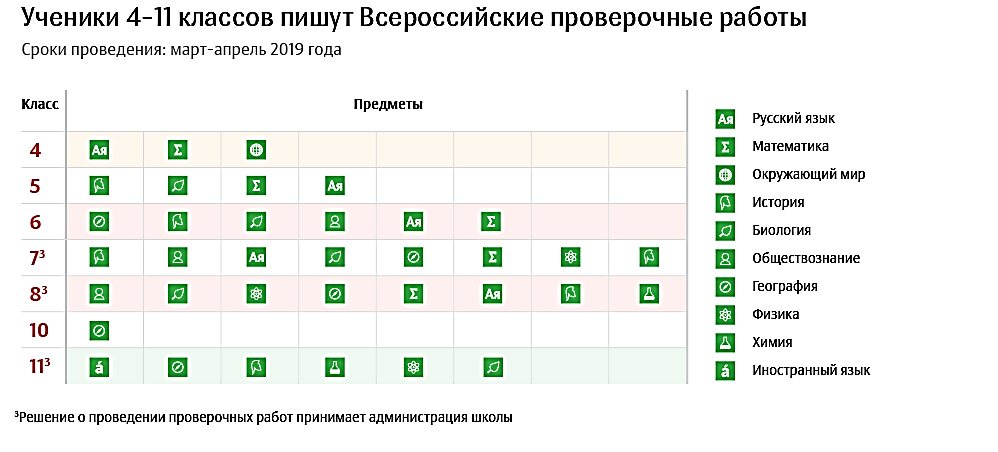 Основные международные сопоставительные исследования качества образования, в которых участвует Россия
Система оценки качества школьного образования в России в настоящее время является многоуровневой, состоящей из нескольких процедур
Модель ЕСОКО